1
How can physics and maths help each other
Cathy Baars
2
Agenda discussion group
Part 1 9.00 until 10.30
Introduction			15 minutes
Gathering of subjects 		30 minutes
Presentation of subjects		15 minutes
Refining subjects		20 minutes
Presenting and voting 		10 minutes

Part 2 11.00 until 12.30
Dividing participants 		5 minutes
Preparing material	 	60 minutes
Present material 		20 minutes
Ending				5   minutes
3
Goal of this discussion group
Goals
List of possible collaboration subjects (list)
Proposals of lessons (global)
Lesson plans (details)
Personal awareness of collaboration possibilities

Outcome 		5 lesson plans for collaboration

	list of possible subjects for collaboration


Not only discussing also working
4
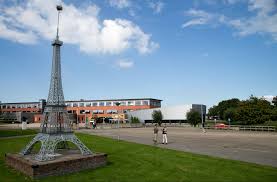 Voorstellen
Cathy Baars
Martinuscollege
Physics and “STEM” teacher
…
T3 instructor from 2011
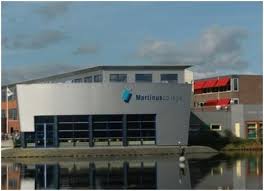 5
Problem definition
problem
No collaboration although math is language of physics
Fear of losing "pure ness" of math
Time loss for students
No bridging of knowledge between disciplines
Missed oppurtunity for collaboration
6
Round 1
Gathering of subjects
Group of 4 people

Goal
Identifying subjects were collaboration is benefit for both physcis and math
3 per group (at least)
Short description
7
Presentation round 1
Short presentation of subjects
One per group presents
8
Round 2 refining the ideas
Refining and deepening of subjects
Group of 4 people
2 members of the group stay
2 members seek another group (not together)

Goal
Refining subjects 
Finding new ways of looking to the subjects, 
brainstorm
adding possiblities
9
Subjects
Path of Mars 3
High and low tide 2
Lift off of a plane 5
Kinematics/derivatives 2
Climate modelling
Optics/geometry
Measure energy 2
Harmonic oscillation/sound 6
Data analysis
Pendulum/Clock 8
Condensator
Absorbtion of licht 6
Radioactivity/probability 1
Radioactivity/exponential function
10
Presentation round 2 and voting
Short presentation of subjects
Make clear what is added to the ideas
11
Break until 11.00
12
Agenda discussion group
Part 2 11.00 until 12.30
Dividing participants 		5 minutes
Preparing material	 	60 minutes
Present material 		20 minutes
Ending				5   minutes
13
List of subjects in order of votes
Pendulum/Clock 8
Absorption of light 6
Harmonic oscillation/sound 6
Lift off of a plane 5 
Path of Mars 3
High and low tide 2
Kinematics/derivatives 2
Measure energy 2
Radioactivity/probability 1

Data analysis
Condensator
Radioactivity/exponential function
Climate modelling
Optics/geometry
14
Round 3 Preparing lesson plan
Making lesson plans
Group of 3 people
Divide over the subjects with most votes
If possible at least one member of original group stays in group

Make a global lesson plan (proposal) for a subject combining math and physics for 1 - 3 lessons including:
Subject
Summary
Math part
Physics part
Collaboration possibilities



Benefit of collaboration
Equipment needed for experimentation 
Make a detailed les setup for the 1 - 3 lessons
15
Format
Subject (global)

Subject (detail description, summary (“selling” story)
Math part
Physics part
Experiment (?)

Equipment
Collaboration possibilities

Benefit of collaboration between math and physics
Lesson 1: 
	Goal
	Method
16
Presentation round 3 The plans
Presentation of subjects
4 minutes per group
Present per group the lesson plan including
subject
collaboration possibilities
benefit of connecting physics and math


Cathy.baars@quicknet.nl
17
Ending
What will I do with the material?
What will you do with the material?
18
19